Figure 1. The standard Palgrave cover used on many IR books in its Palgrave Studies in International Relations series. ...
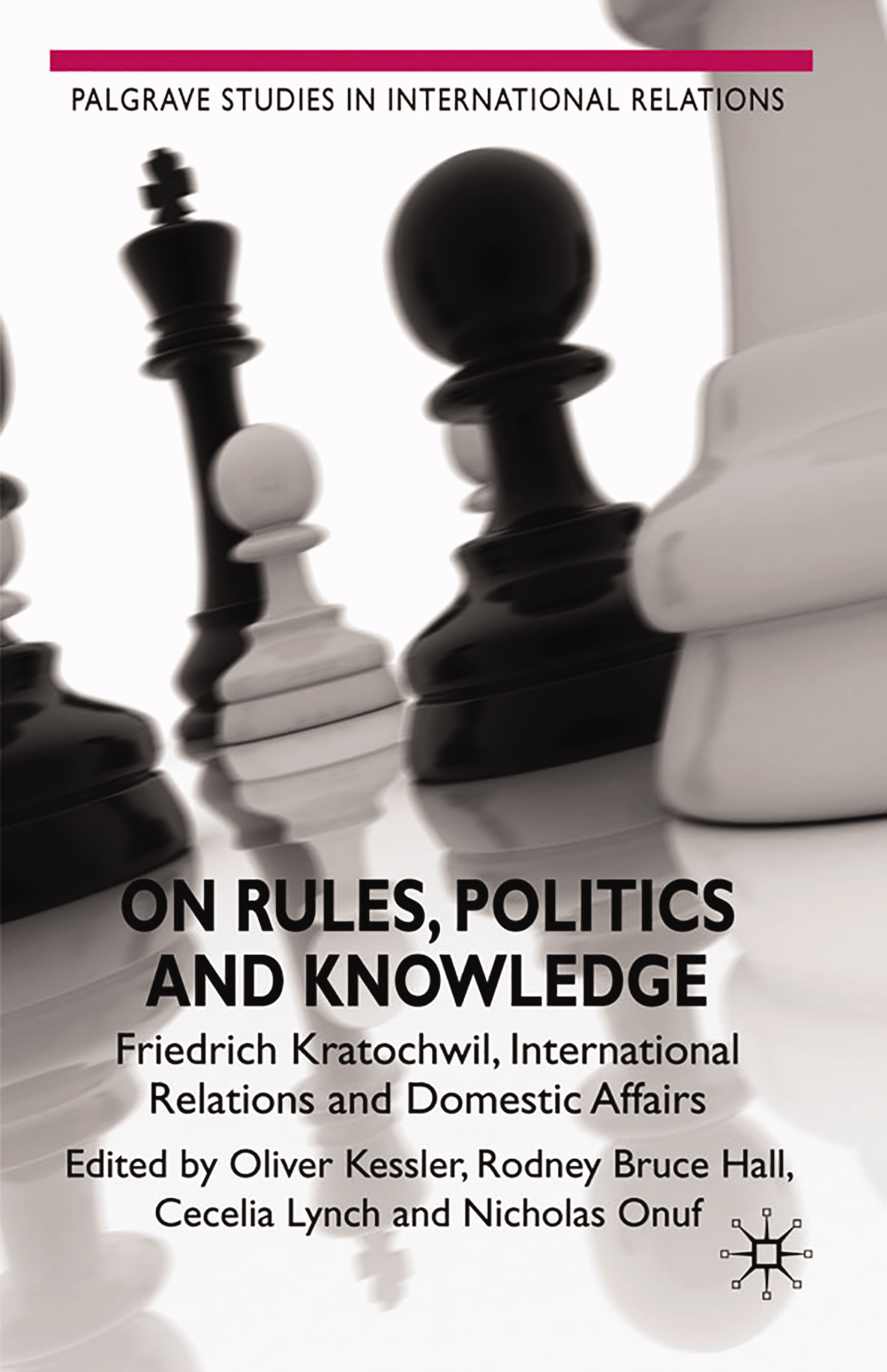 Int Stud Rev, Volume 19, Issue 3, September 2017, Pages 337–361, https://doi.org/10.1093/isr/viw039
The content of this slide may be subject to copyright: please see the slide notes for details.
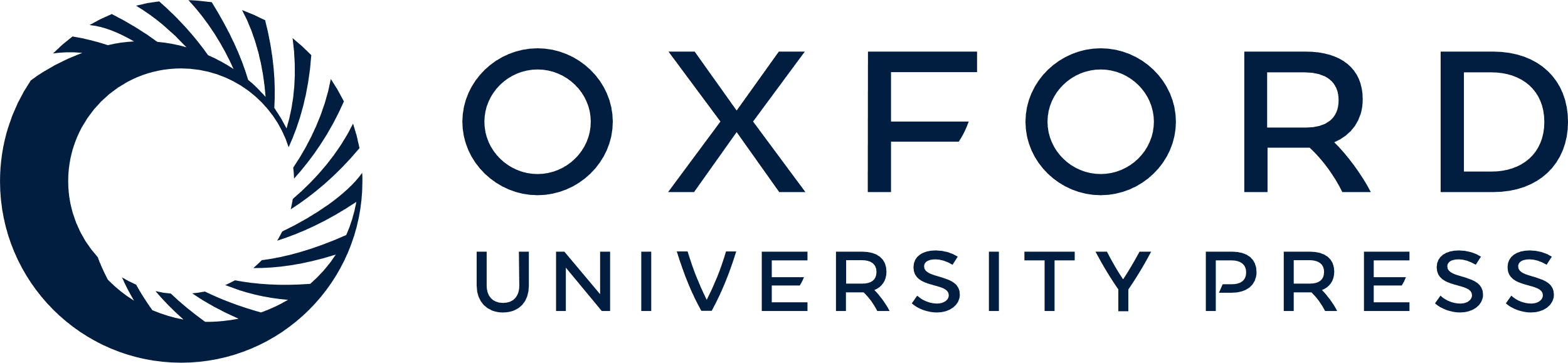 [Speaker Notes: Figure 1. The standard Palgrave cover used on many IR books in its Palgrave Studies in International Relations series. Cover image reprinted with permission from Palgrave.


Unless provided in the caption above, the following copyright applies to the content of this slide: © The Author (2016). Published by Oxford University Press on behalf of the International Studies Association. All rights reserved. For permissions, please e-mail: journals.permissions@oup.com]
Figure 2. Reprinted with permission from Robert Litwak. Image by Kathy Butterfield.
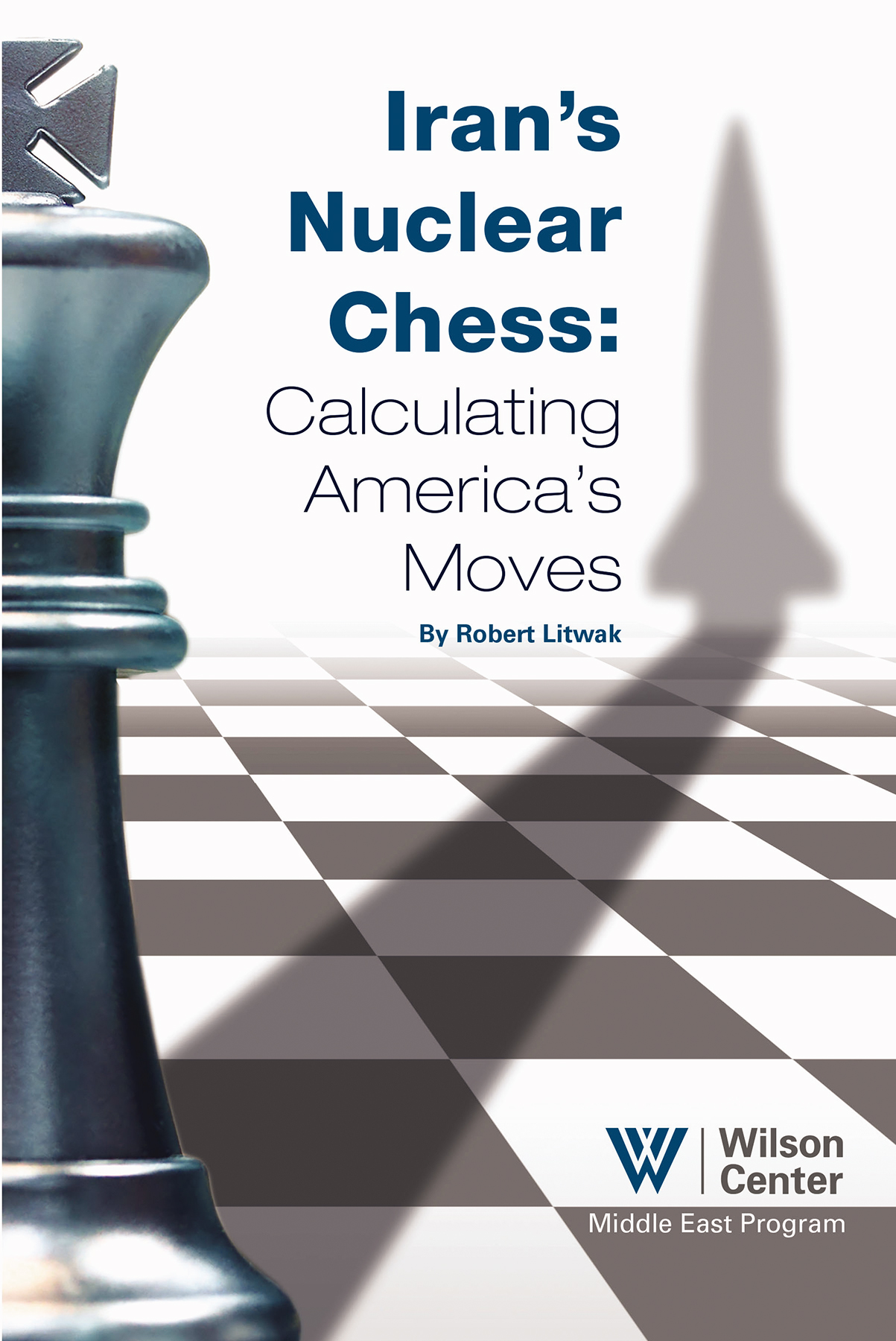 Int Stud Rev, Volume 19, Issue 3, September 2017, Pages 337–361, https://doi.org/10.1093/isr/viw039
The content of this slide may be subject to copyright: please see the slide notes for details.
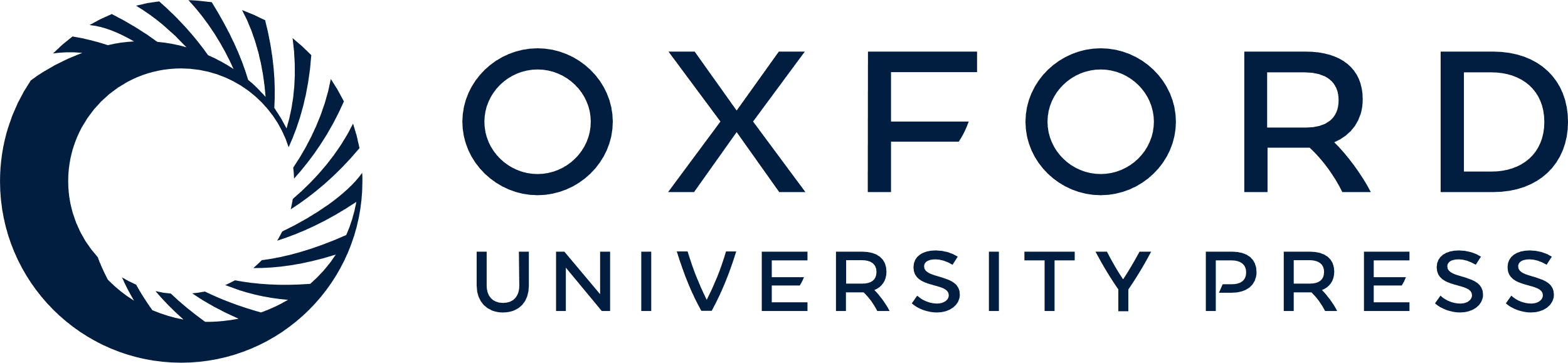 [Speaker Notes: Figure 2. Reprinted with permission from Robert Litwak. Image by Kathy Butterfield.


Unless provided in the caption above, the following copyright applies to the content of this slide: © The Author (2016). Published by Oxford University Press on behalf of the International Studies Association. All rights reserved. For permissions, please e-mail: journals.permissions@oup.com]
Figure 3. Reprinted with permission from Zed Books.
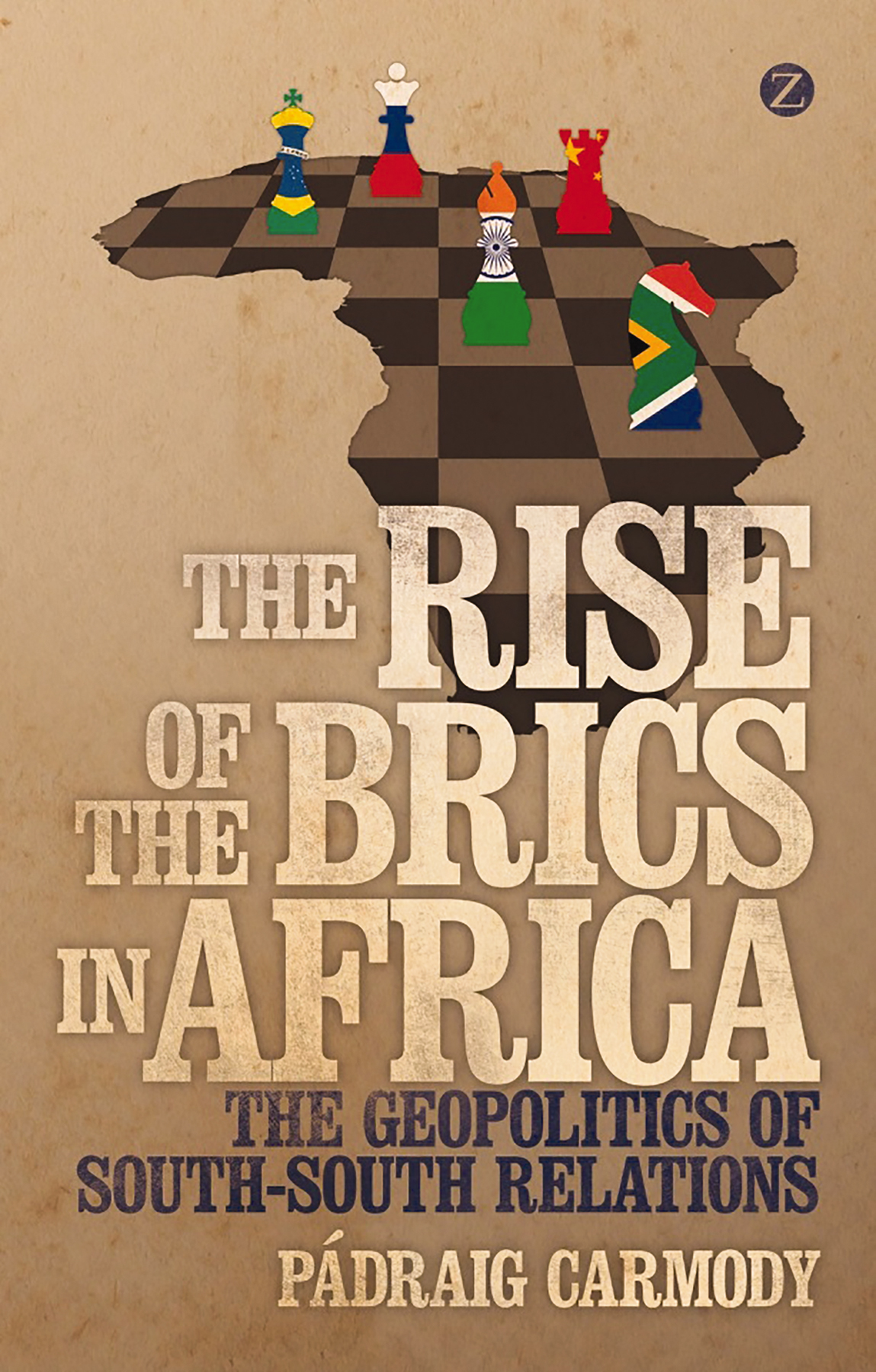 Int Stud Rev, Volume 19, Issue 3, September 2017, Pages 337–361, https://doi.org/10.1093/isr/viw039
The content of this slide may be subject to copyright: please see the slide notes for details.
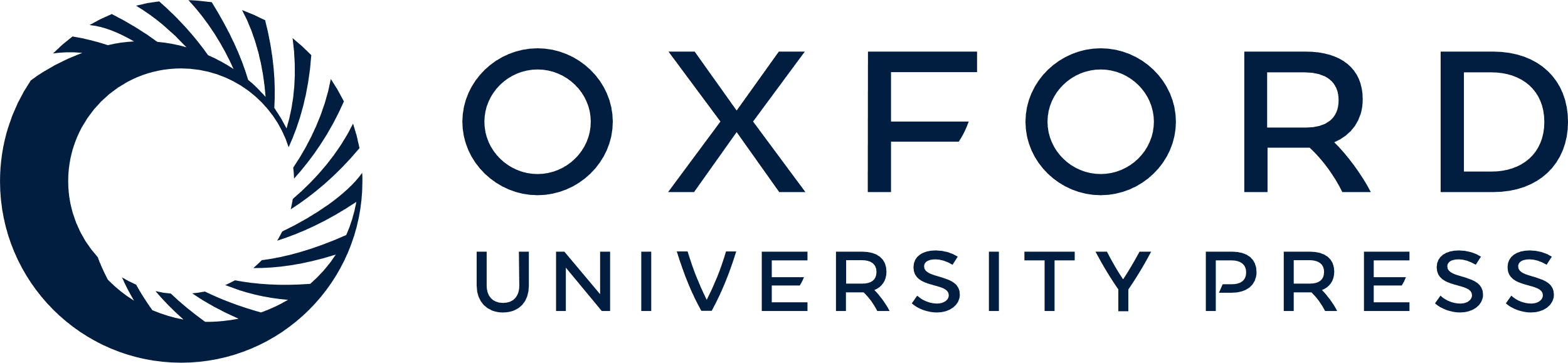 [Speaker Notes: Figure 3. Reprinted with permission from Zed Books.


Unless provided in the caption above, the following copyright applies to the content of this slide: © The Author (2016). Published by Oxford University Press on behalf of the International Studies Association. All rights reserved. For permissions, please e-mail: journals.permissions@oup.com]
Figure 5. Reprinted with permission from Oxford University Press. Image designed by David Stevenson.
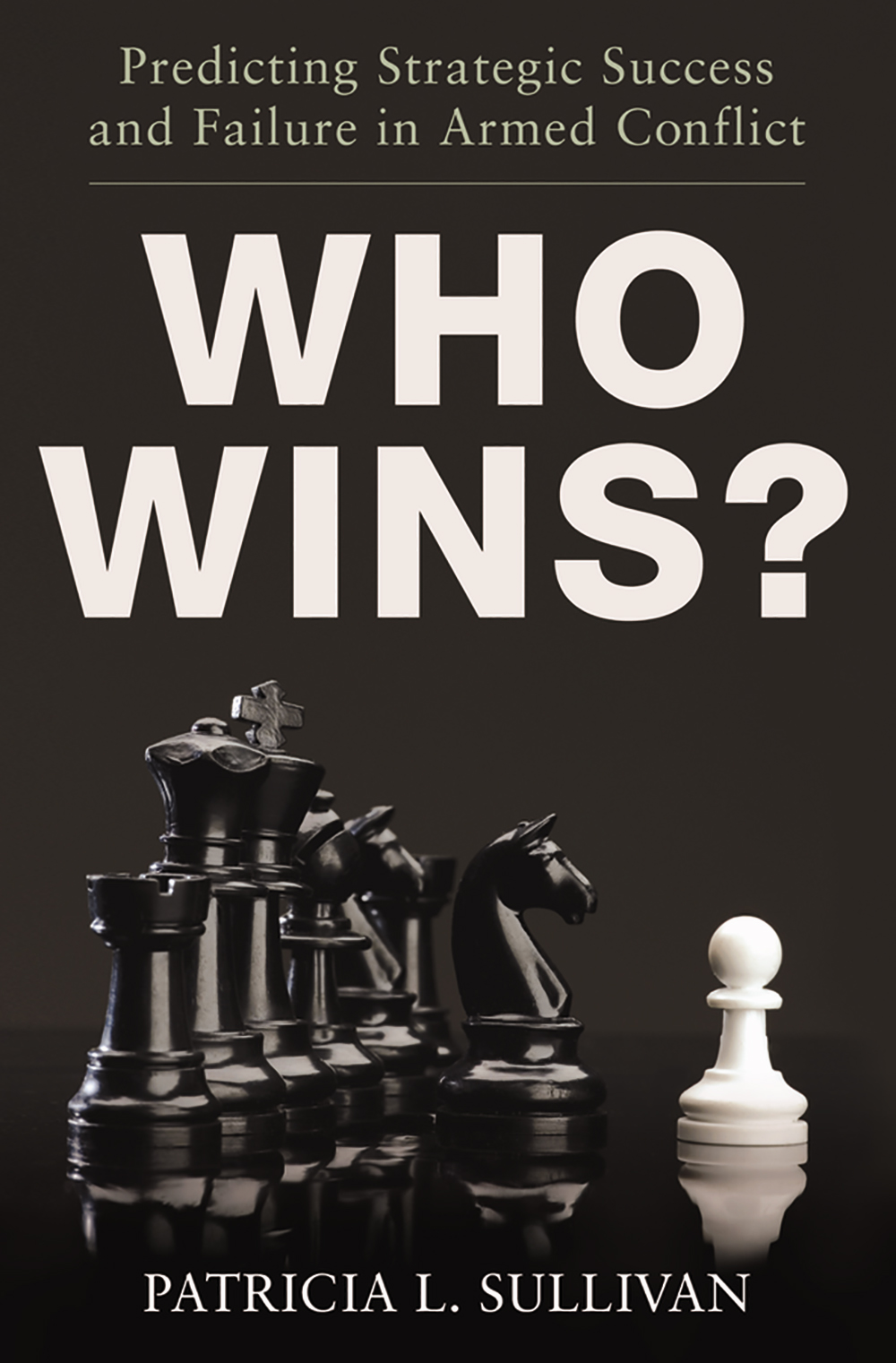 Int Stud Rev, Volume 19, Issue 3, September 2017, Pages 337–361, https://doi.org/10.1093/isr/viw039
The content of this slide may be subject to copyright: please see the slide notes for details.
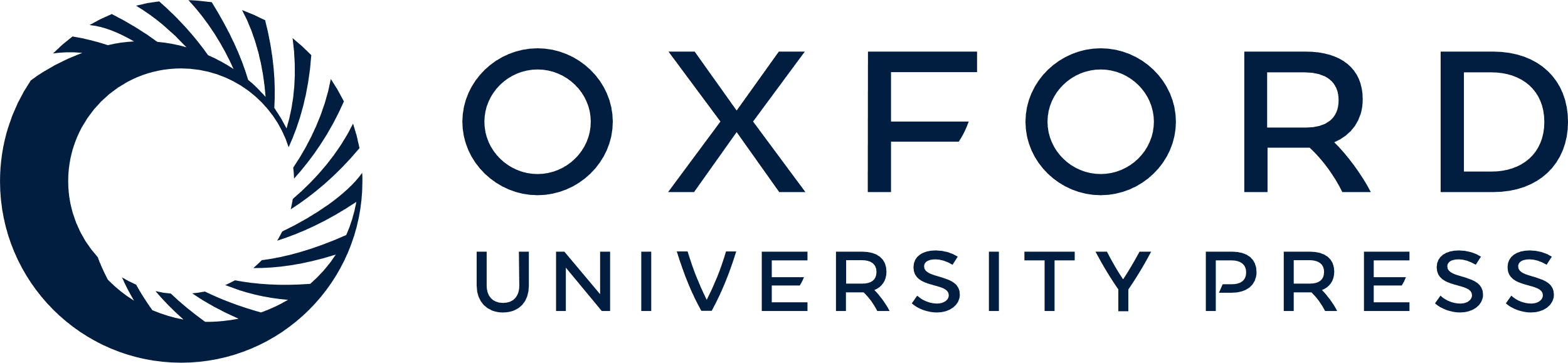 [Speaker Notes: Figure 5. Reprinted with permission from Oxford University Press. Image designed by David Stevenson.


Unless provided in the caption above, the following copyright applies to the content of this slide: © The Author (2016). Published by Oxford University Press on behalf of the International Studies Association. All rights reserved. For permissions, please e-mail: journals.permissions@oup.com]
Figure 6. Reprinted with permission from Palgrave.
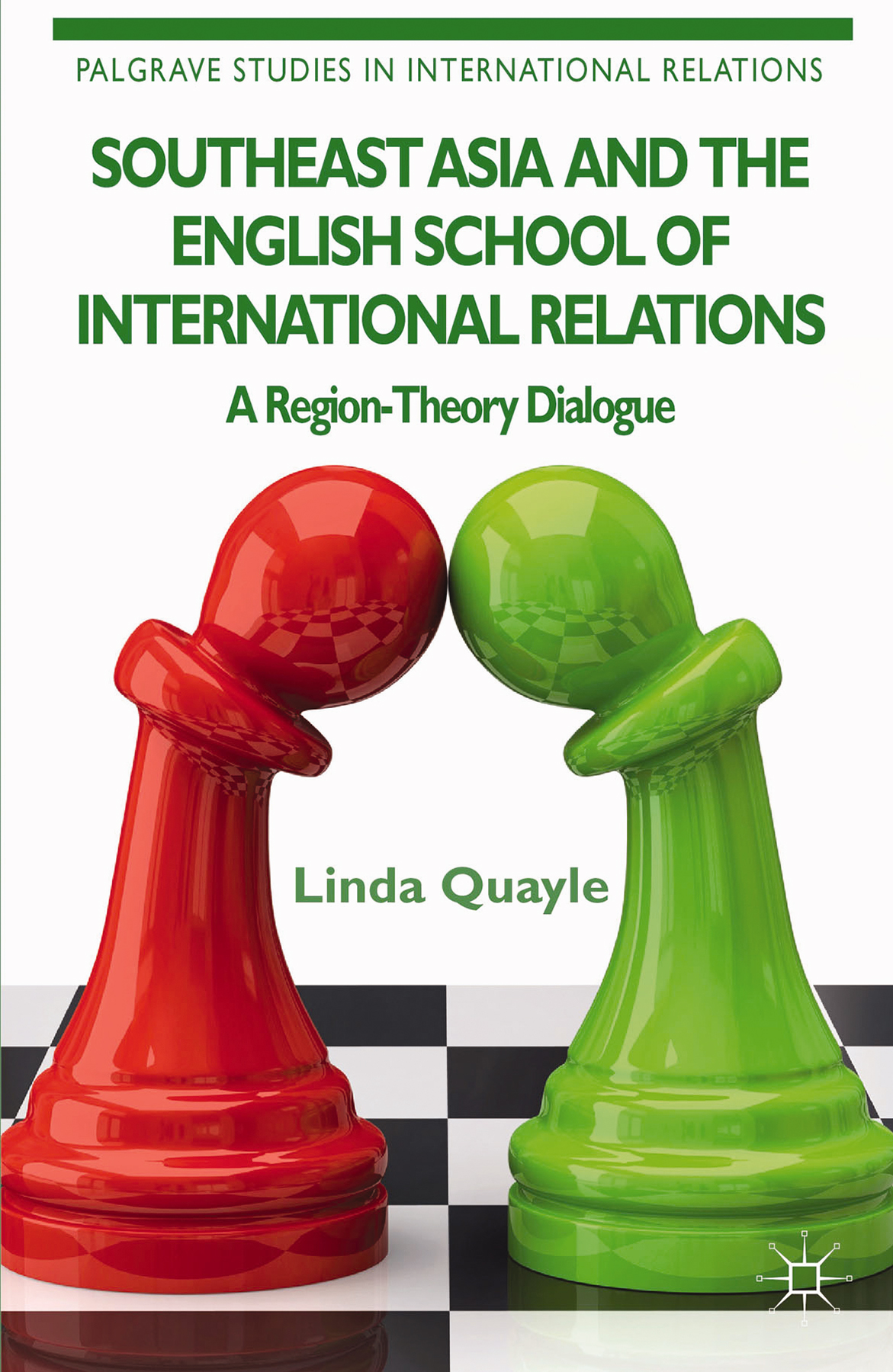 Int Stud Rev, Volume 19, Issue 3, September 2017, Pages 337–361, https://doi.org/10.1093/isr/viw039
The content of this slide may be subject to copyright: please see the slide notes for details.
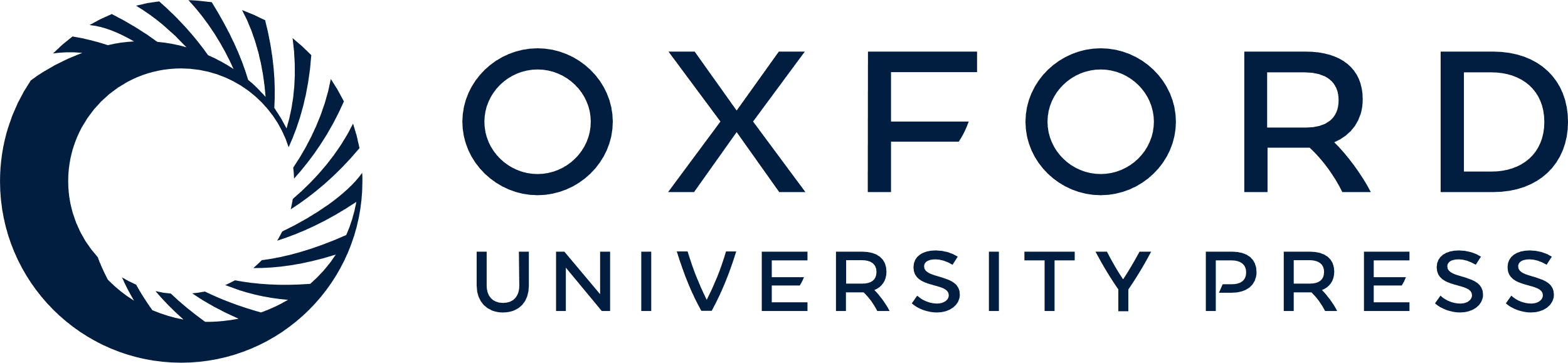 [Speaker Notes: Figure 6. Reprinted with permission from Palgrave.


Unless provided in the caption above, the following copyright applies to the content of this slide: © The Author (2016). Published by Oxford University Press on behalf of the International Studies Association. All rights reserved. For permissions, please e-mail: journals.permissions@oup.com]
Figure 7. Reprinted with permission from Palgrave.
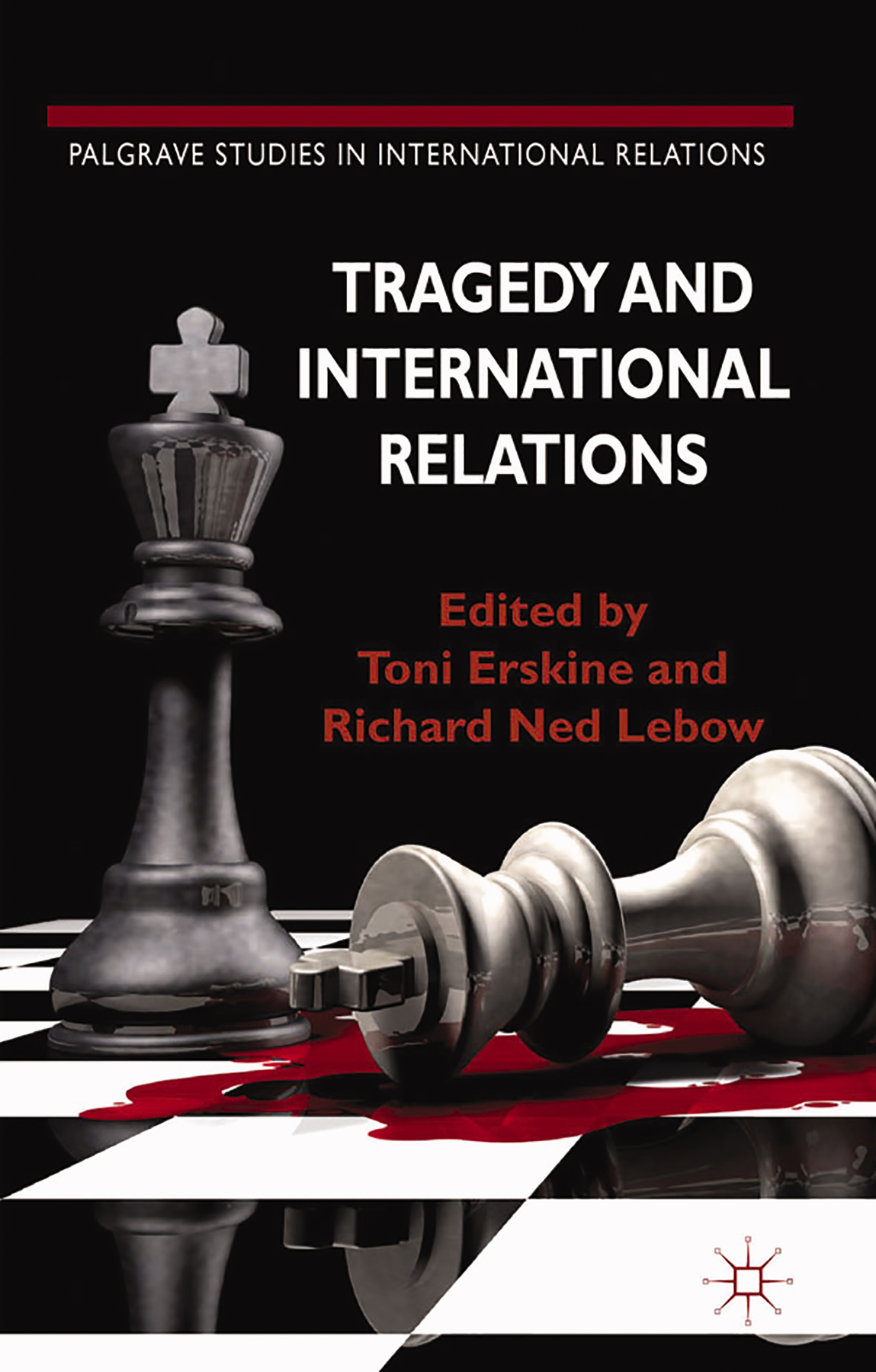 Int Stud Rev, Volume 19, Issue 3, September 2017, Pages 337–361, https://doi.org/10.1093/isr/viw039
The content of this slide may be subject to copyright: please see the slide notes for details.
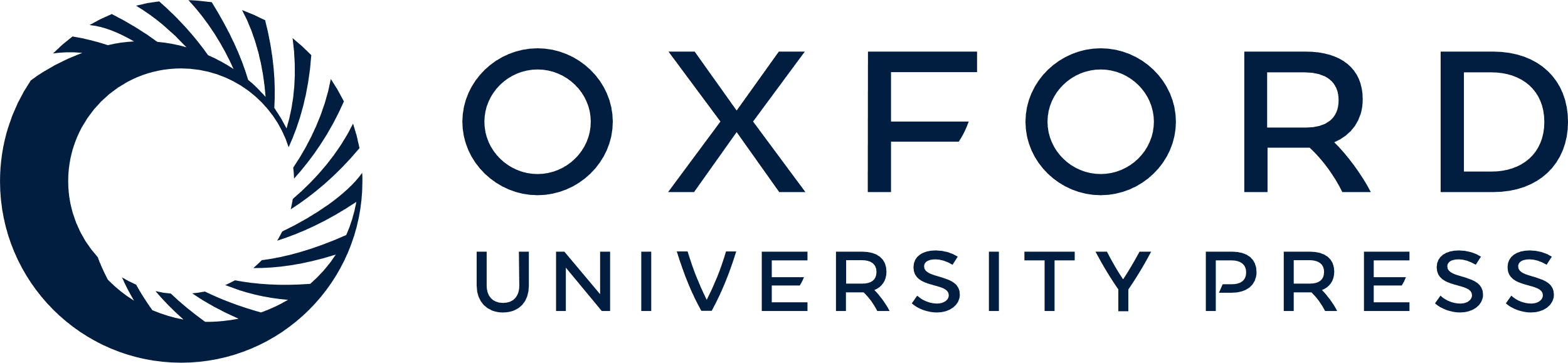 [Speaker Notes: Figure 7. Reprinted with permission from Palgrave.


Unless provided in the caption above, the following copyright applies to the content of this slide: © The Author (2016). Published by Oxford University Press on behalf of the International Studies Association. All rights reserved. For permissions, please e-mail: journals.permissions@oup.com]
Figure 8. Reprinted with permission from W. W. Norton.
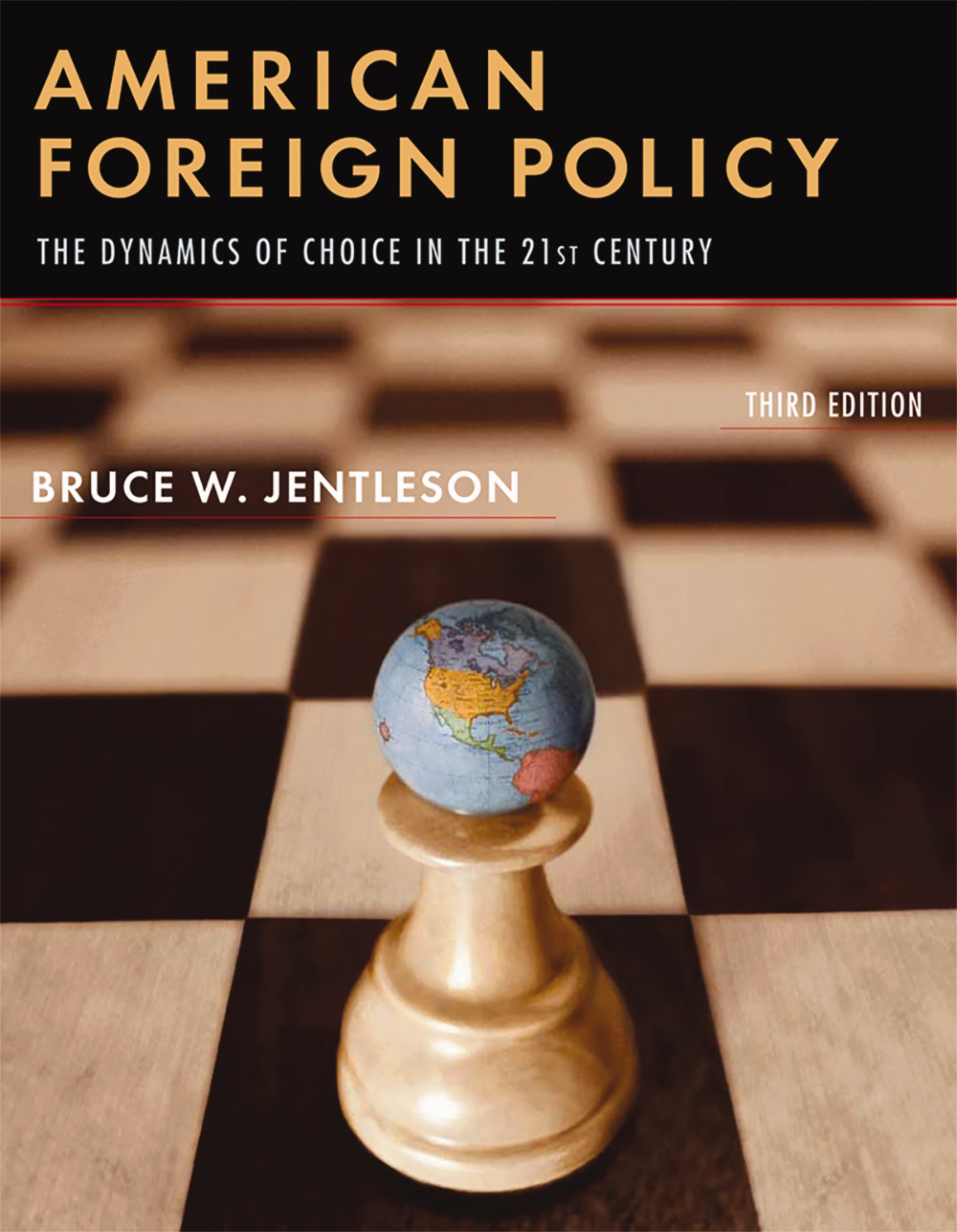 Int Stud Rev, Volume 19, Issue 3, September 2017, Pages 337–361, https://doi.org/10.1093/isr/viw039
The content of this slide may be subject to copyright: please see the slide notes for details.
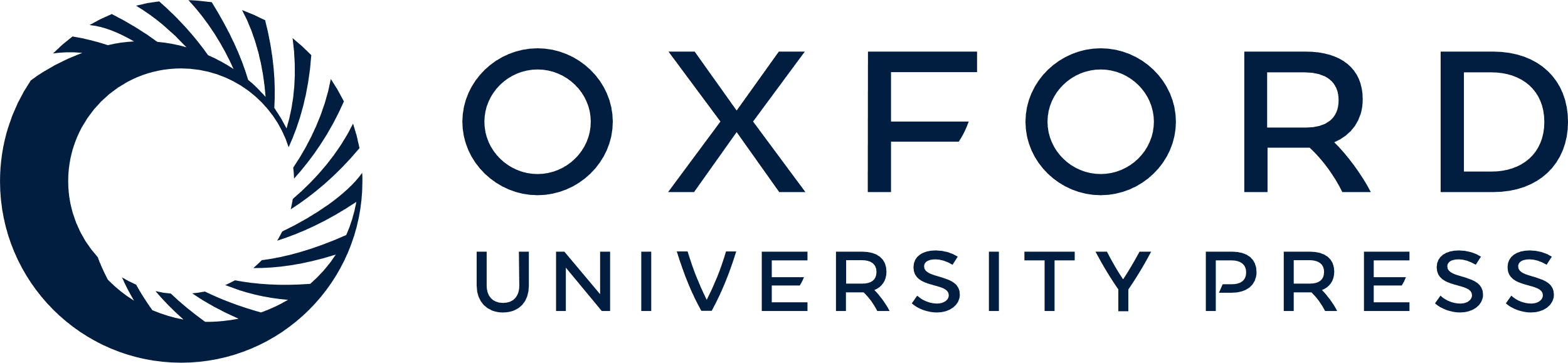 [Speaker Notes: Figure 8. Reprinted with permission from W. W. Norton.


Unless provided in the caption above, the following copyright applies to the content of this slide: © The Author (2016). Published by Oxford University Press on behalf of the International Studies Association. All rights reserved. For permissions, please e-mail: journals.permissions@oup.com]
Figure 4. Cartoon by Morten Morland. Published in The Times, March 3, 2014. Reprinted with permission from Morten ...
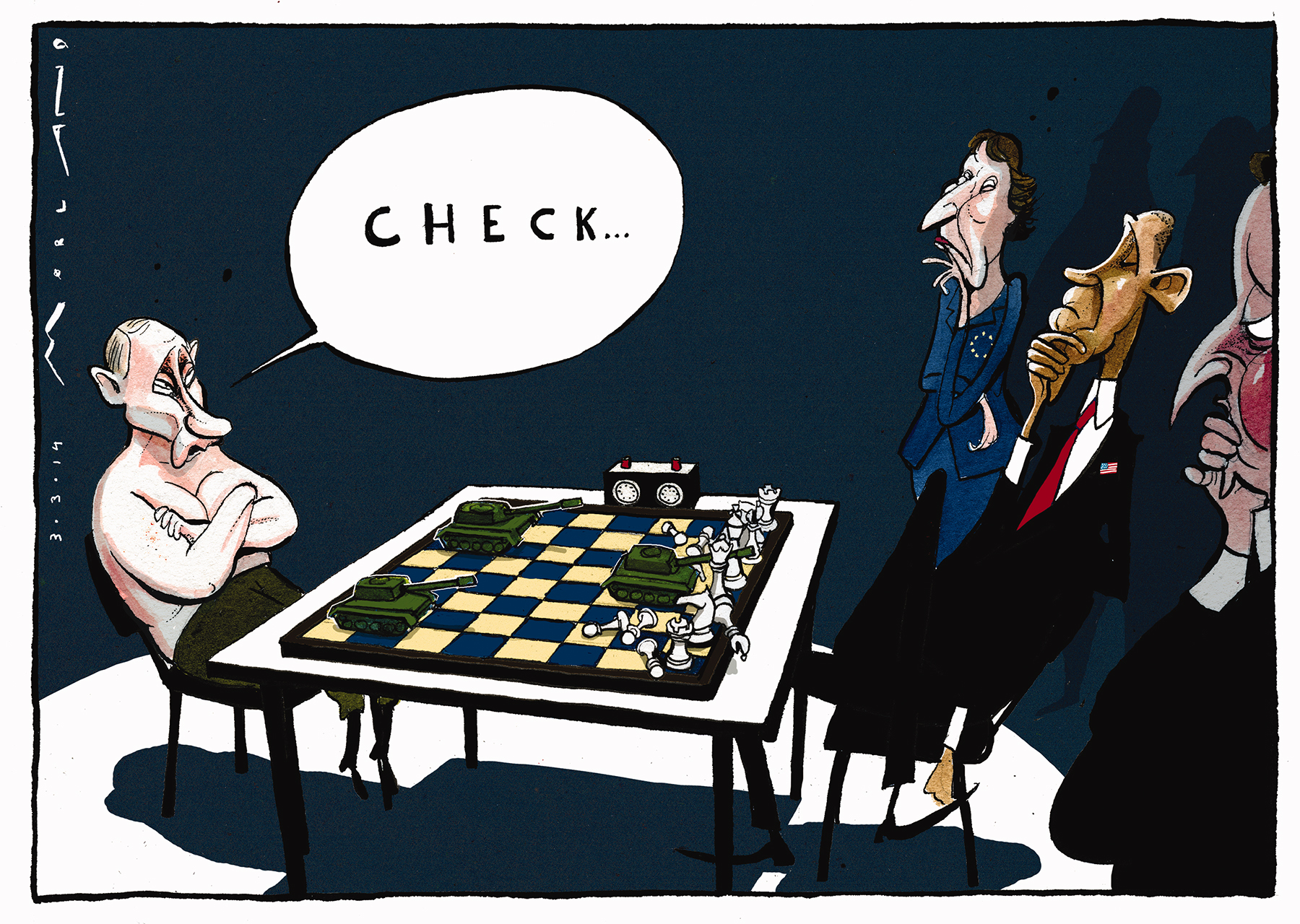 Int Stud Rev, Volume 19, Issue 3, September 2017, Pages 337–361, https://doi.org/10.1093/isr/viw039
The content of this slide may be subject to copyright: please see the slide notes for details.
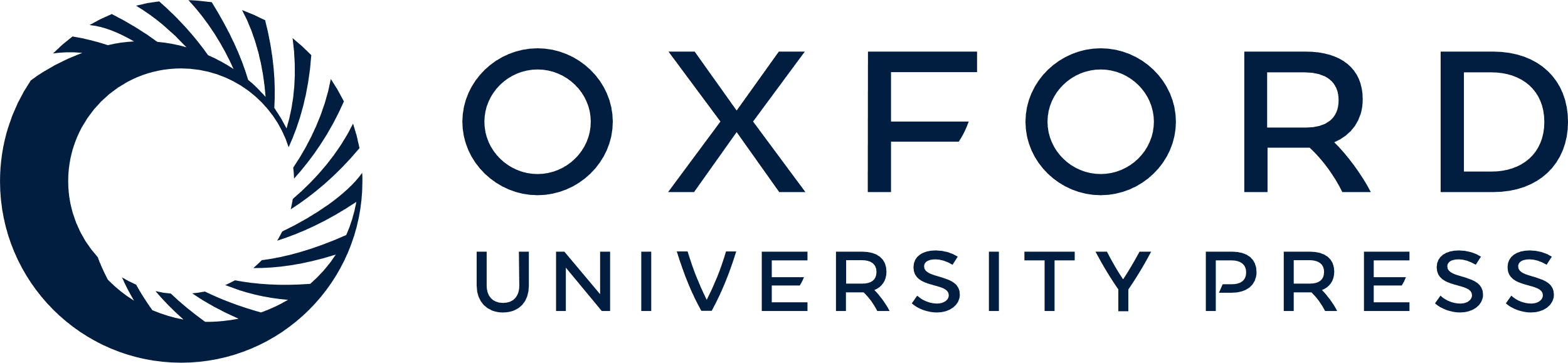 [Speaker Notes: Figure 4. Cartoon by Morten Morland. Published in The Times, March 3, 2014. Reprinted with permission from Morten Morland.


Unless provided in the caption above, the following copyright applies to the content of this slide: © The Author (2016). Published by Oxford University Press on behalf of the International Studies Association. All rights reserved. For permissions, please e-mail: journals.permissions@oup.com]
Figure 9. A metal ball swinging between three magnets (image by the author).
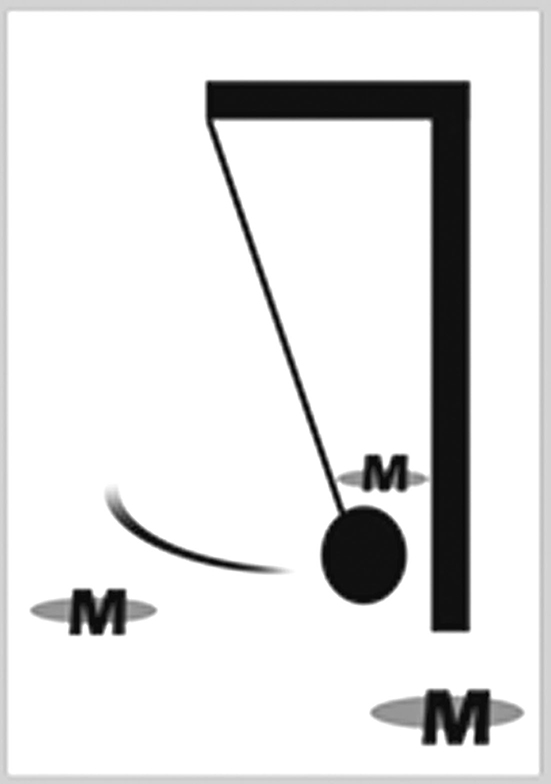 Int Stud Rev, Volume 19, Issue 3, September 2017, Pages 337–361, https://doi.org/10.1093/isr/viw039
The content of this slide may be subject to copyright: please see the slide notes for details.
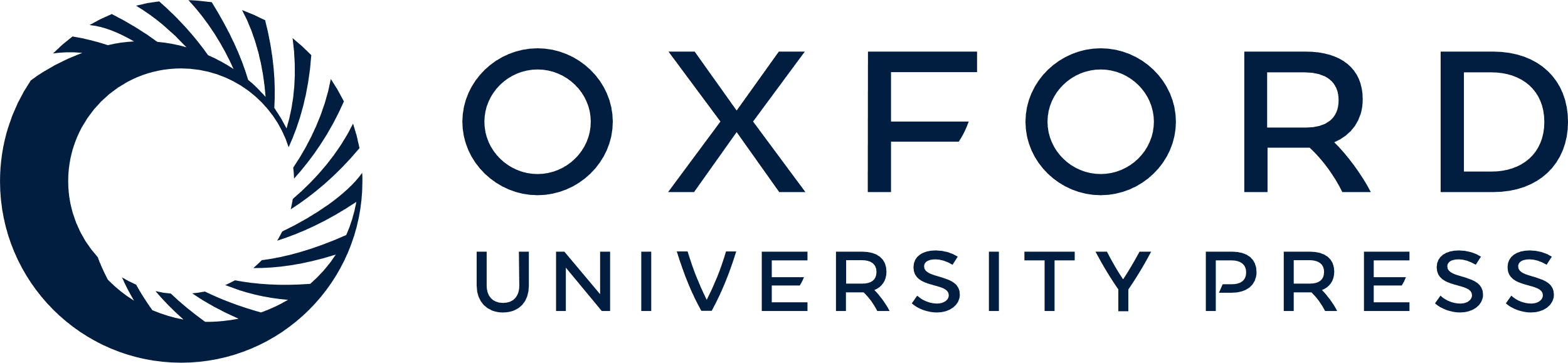 [Speaker Notes: Figure 9. A metal ball swinging between three magnets (image by the author).


Unless provided in the caption above, the following copyright applies to the content of this slide: © The Author (2016). Published by Oxford University Press on behalf of the International Studies Association. All rights reserved. For permissions, please e-mail: journals.permissions@oup.com]